平方根の利用
ねらい
平方根を具体的な場面で利用することができる。
縦が15㎝，横が10㎝の四角形を，コピー機で2倍の面積に拡大したとき，横の長さは何cmになるだろうか。
15㎝
10㎝
縦が15㎝，横が10㎝の四角形を，コピー機で2倍の面積に拡大したとき，横の長さは何cmになるだろうか。
4倍の面積に拡大すると横の長さは2倍
30㎝
15㎝
10㎝
20㎝
縦が15㎝，横が10㎝の四角形を，コピー機で2倍の面積に拡大したとき，横の長さは何cmになるだろうか。
２倍の面積に拡大すると横の長さは？倍
?　㎝
15㎝
10㎝
?　㎝
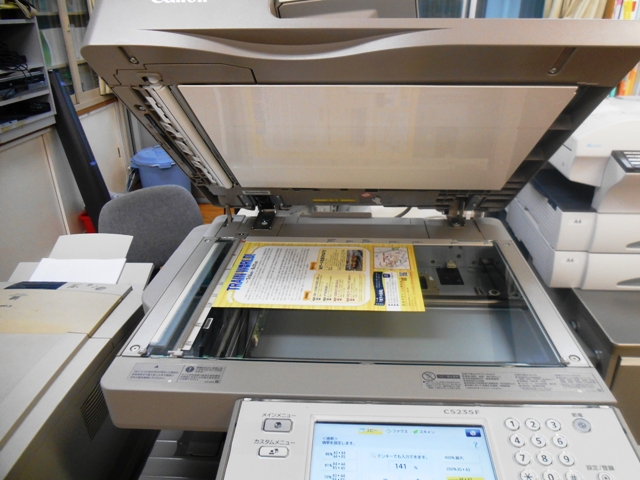 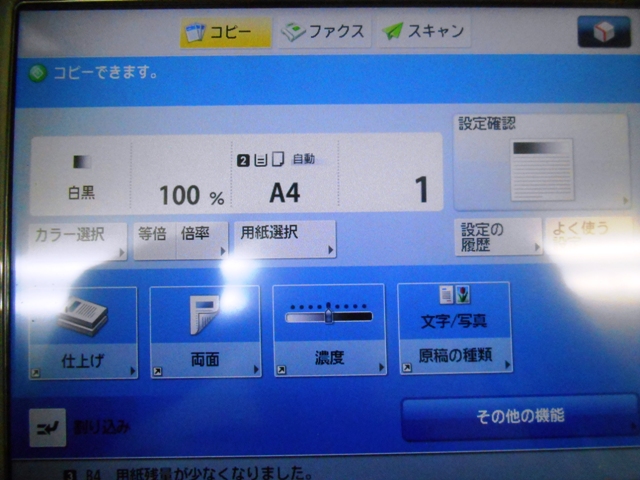 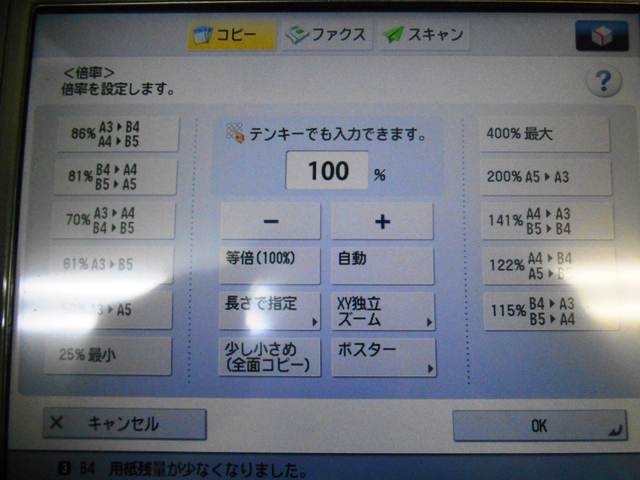 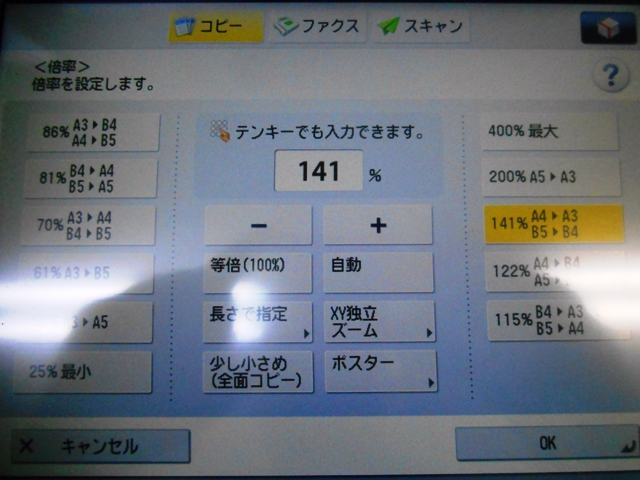 線分AB上に点Cをとり、ACを1辺とする正方形ACDE、CBを1辺とする正方形CBFGと、ABを1辺とする正方形ABHIをつくる。
正方形ACDEと正方形CBFGの面積が、それぞれ5㎝2、3㎝2であるとき、正方形ABHIの面積を求めなさい。
H
I
D
E
G
F
5㎝2
3㎝2
B
A
C